FINISHES
Final stage of construction of a structure where it will determine the aesthetic of the structure.
Selection of finishing depends on 2 factors:
  			a) usage / function
  			b) cost
1
FINISHES
Surface finishes have critical influence on the aesthetic qualities of a space 
In the selection and use of a finish material the following factors should be carefully studied
Colour
Texture
Pattern
The way it meets and joints with other materials
If a finish material has modular characteristics , then its unit dimensions can be used to regulate the dimensions of a wall, floor , or ceiling surface
2
FLOOR FINISHES
Among the factor that will influence the selection of floor finishing are as follows:
   a) Function of the floor
   b) Price
   c) Maintenance
   d) Comfortable
3
WALL FINISHING
Among the factors that will influence the selection on types of finishing are as follows:
   a) Price
   b) Sound insulator, heat insulator
   c) Attractive / beautiful or not
   d) Durable / long lasting
   e) Resistant to chemical reaction
4
ROOF FINISHING
Factors influence the selection of roof finishing depends on
   a) strong or not
   b) load of the roof
   c) Able to inverse light
   d) Beautiful / attractive
   e) Cost ( cheap & big )
5
1)  PAINT
Can be used for material made of wood, steel, concrete and bricks.
Function of paint is
a) to protect the material from weathering, oxidation process and  damages by insects.
b) to improve the beauty of the material
c) to facilitate the cleaning process of the     surface
6
PAINT cont..
Emulsion paint will give a shoddy finishing (not shiny) and suitable for brick wall and concrete wall (exterior & interior wall)
Aluminium paint can be used as a basic paint for the surface of metallic material.
Bituminous paint give protection to material that can easily corroded such as steel and it’s cheap.
Oil Paint usually glossy (shiny).
7
PAINT cont..
A paint coating that lacks pigment & which gives a transparent / translucent finish to wood is called Varnish
This paint provides a hard glossy transparent coating
It greatly enhances natural beauty & figure of wood.
Method of polishing the wood with varnish is French Polishing.
Ensure the surface are clean (no dust) and smooth before applying varnish.
8
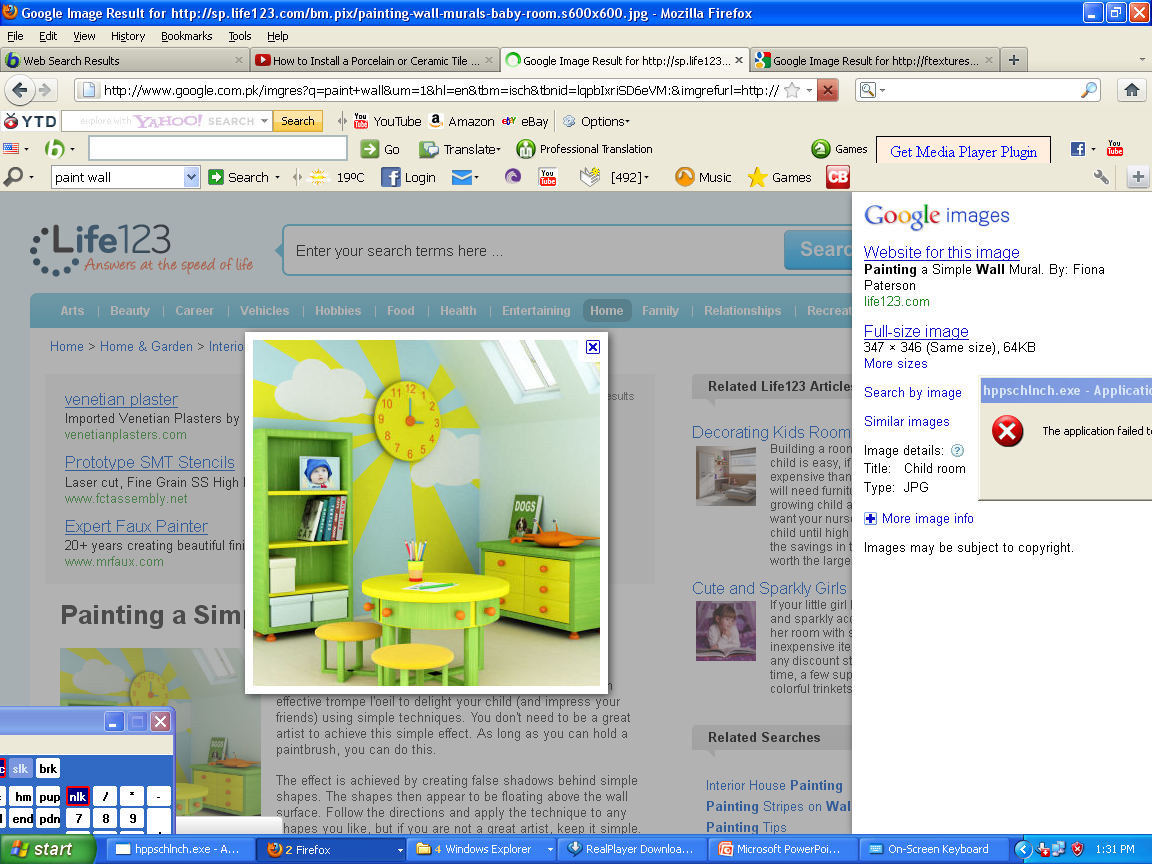 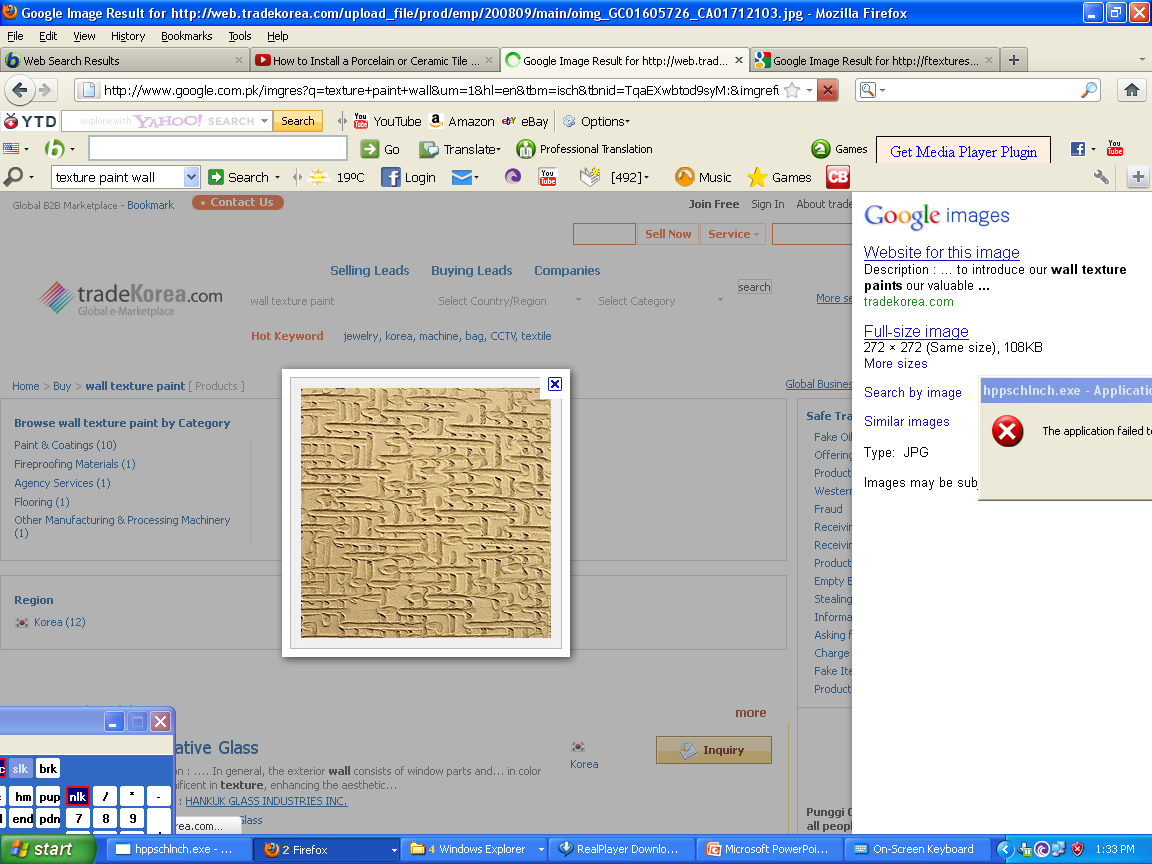 9
2)WALLPAPER
Variety of patterns, colours  &  finishes
Most popular alternative to painting
Understanding the impact of pattern, color and design can make a room appear larger and more stylish.
Selection of wallpaper have to consider the climate to ensure long lasting
10
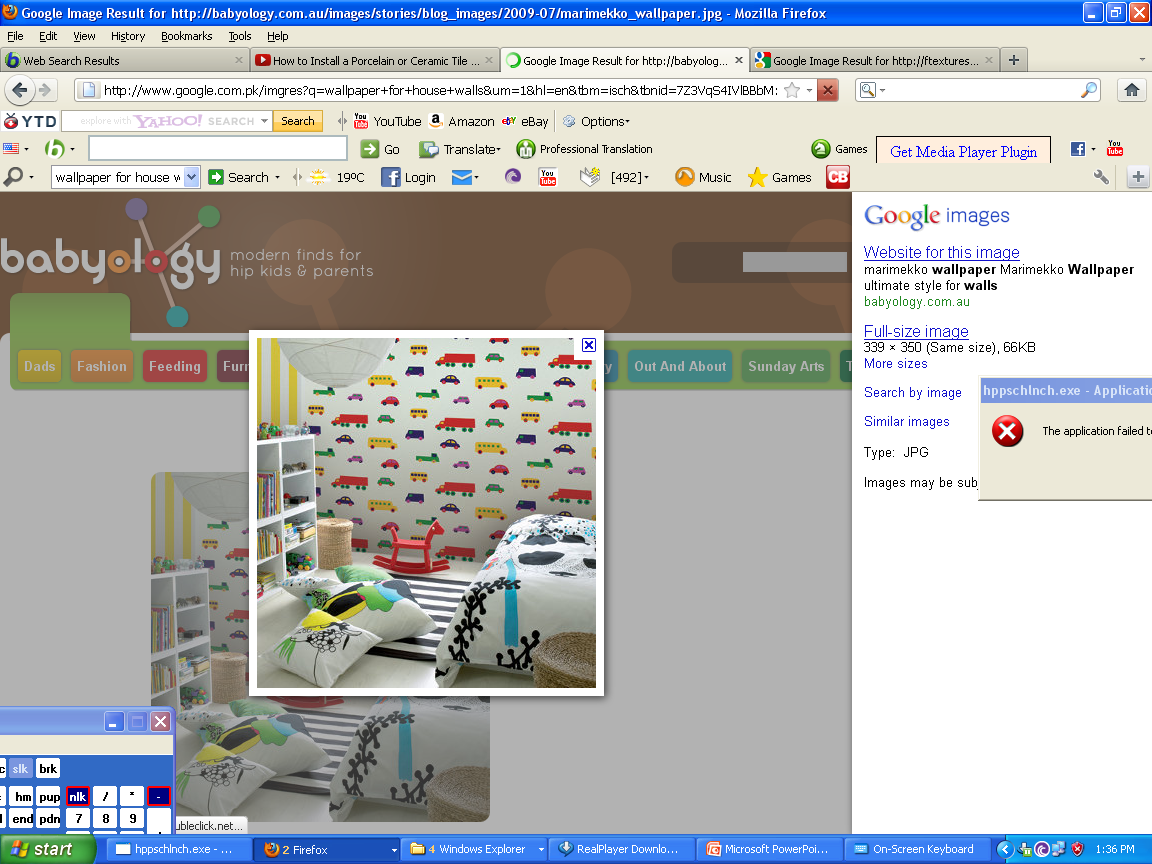 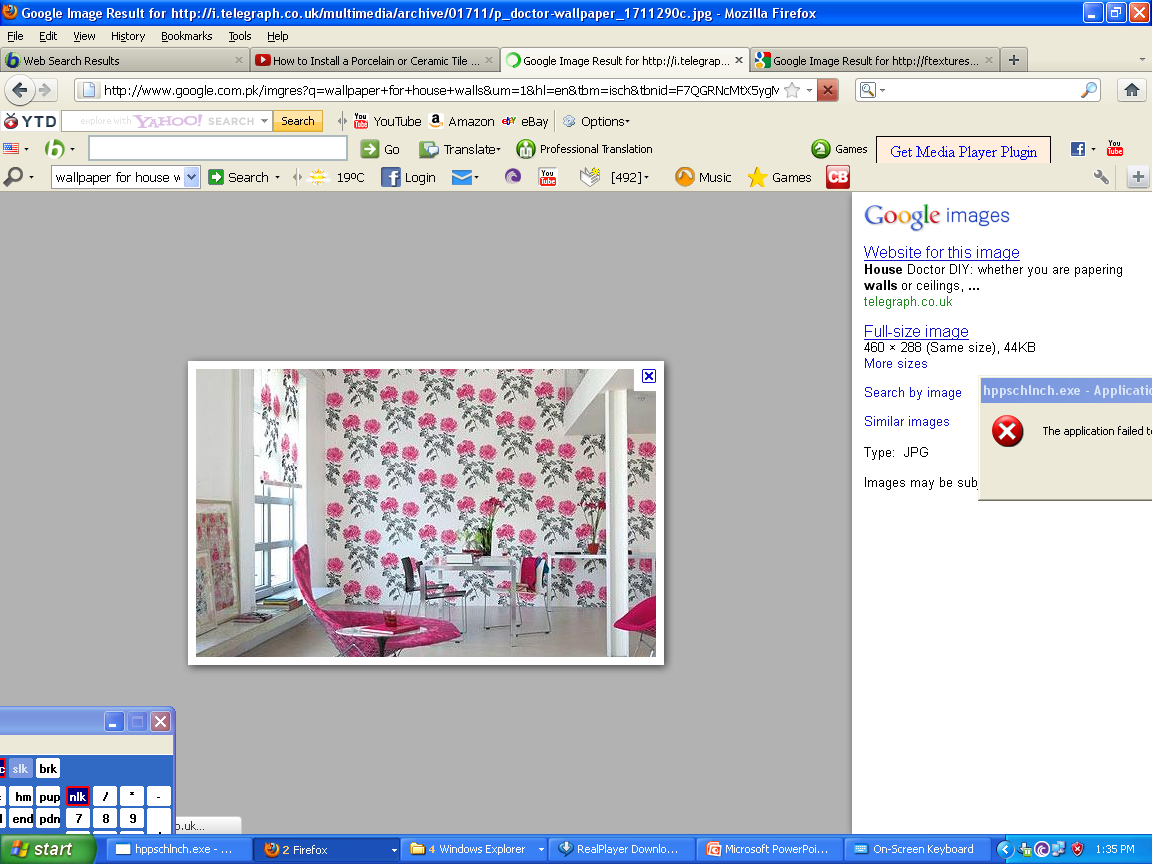 11
3)PLASTER
Plaster refers to any various mixtures applied in a pasty form to the surface walls or ceilings in a plaster state and allowed to harden and dry. The most common type of plaster used in construction is gypsum plaster, which is made by mixing calcined gypsum with water, fine sand or lightweight aggregate and various additives to control its setting and working qualities.
Gypsum plaster is a 
Durable
Relatively lightweight
Fire-resistant material
However it is not suitable for moist or wet conditions
Portland cement plaster, also known as stucco, is used on exterior walls and in areas subject to wet or moist conditions
12
PLASTER OVER MASONRY
13
4)GYPSUM BOARD
Gypsum board is a sheet material used for covering walls. It consists of a gypsum core surfaced and edged to satisfy specific performance, location, application, and appearance requirements. It has good fire resistance and dimensional stability. Its relatively large sheet size makes it an economical material to install. 
Gypsum wallboard is often referred to as DRYWALL because of its low moisture content, and little or no water is used in its application to interior walls or ceilings
14
FINISHES
15
GYPSUM BOARD CONT..
Gypsum board can be curved to a large
radius by simply bending it around a
curving line of studs.
16
5)CERAMIC TILES
Ceramic tiles are relatively small, modular surfacing units made of clay or other ceramic material. The tiles are fired in a kiln at very high temperatures. The result is a durable, tough, dense material that is water-resistant, difficult to stain, and easy to clean, its colour generally do not fade

The thickness ranges from ¼” to ¾”
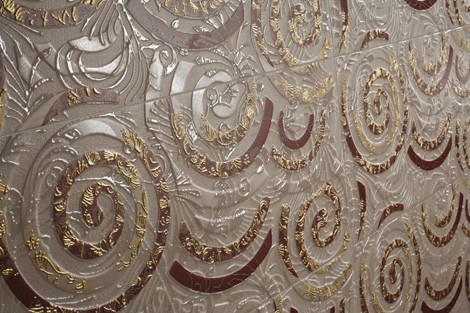 17
CERAMIC TILES cont..
Ceramic tiles is available glazed or unglazed
Glazed tile has a face of ceramic material fused into the body of the tile and may have glossy, matte or crystalline finishes in a wide range of colours.

Unglazed tiles are hard and dense and derive their colour from the body of the clay material. These colour tend to be more muted than those of glazed tiles
18
Ceramic Mosaic Alhambra, Spain
UNGLAZEDCERAMICMOSAIC TILE
Formed by dust-pressed or plastic method
• Either porcelain or natural clay composition
• Plain or abrasive mixture throughout
• Homogeneous color throughout body
CERAMIC TILES cont..
19
QUARRY TILE
Glazed or unglazed
• Formed by extrusion method
• Either natural clay or shale composition
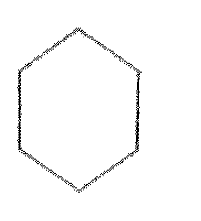 CERAMIC TILES cont..
20
PAVER TILE
Glazed or unglazed
• Formed by dust-pressed
method
• Either porcelain or natural
clay composition
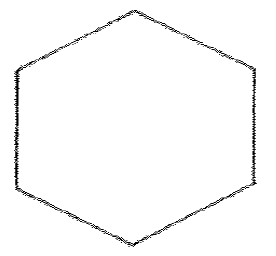 CERAMIC TILES cont..
21
PORCELAIN TILE
A ceramic mosaic or paver
tile
• Formed by dust-pressed
method
• Composition resulting in a
dense, smooth, fine-grained
tile with a face that is sharply
formed
CERAMIC TILES cont..
22
GLAZED WALL TILE
Not expected to withstand
excessive impact
• Not subject to freezing and
thawing conditions
• Not suitable for floors
Glazed Ceramic Tiles , Rukni Alam Mausoleum , Multan , Pakistan
CERAMIC TILES cont..
23
GLAZED TILE AND BRICK REVETMENTS, LIME PLASTER PANELS, TERRA-COTTA CERAMIC TILES
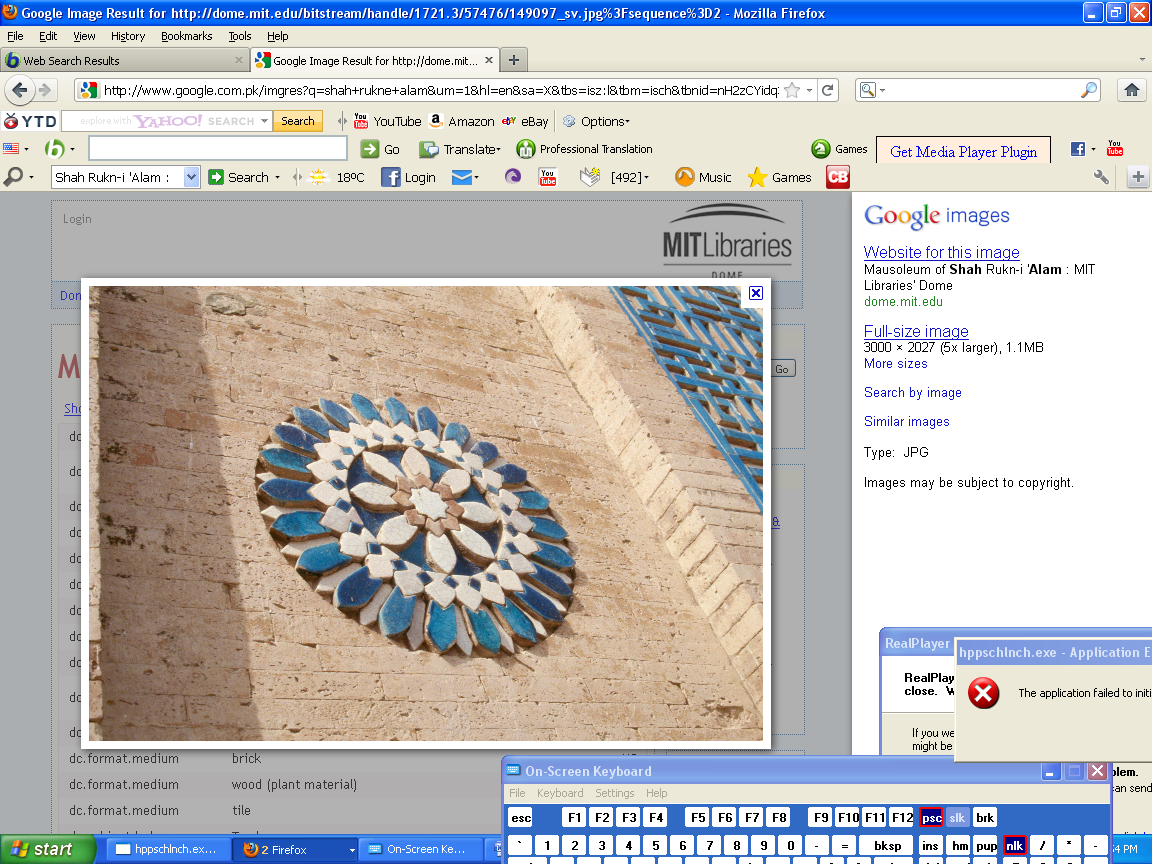 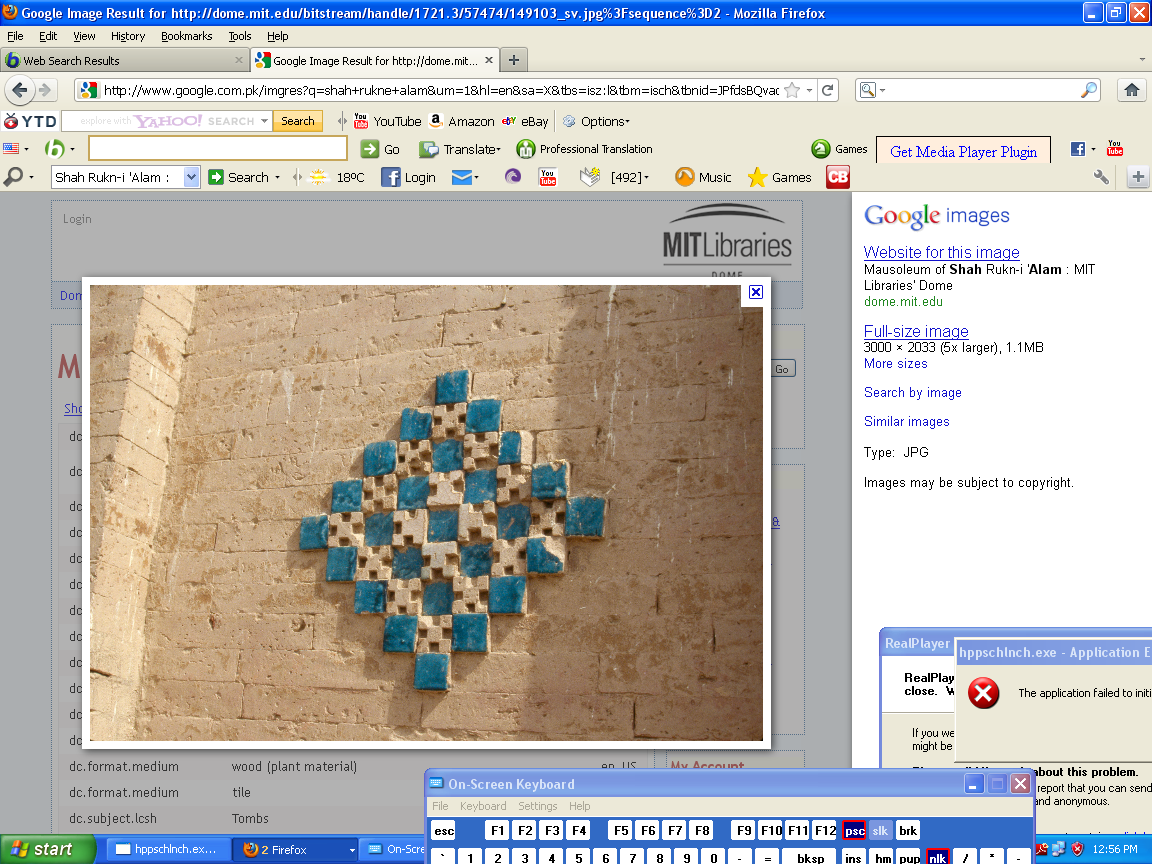 TERRACOTTA TILE
CERAMIC TILES cont..
24
CERAMIC TILE APPLICATION
Thinset Process (or thin-bed) :In  the thinset process, ceramic tile is bonded to a continuous , stable backing with a thin coat of dry-set mortar

Lartex-portland cement mortar
Epoxy mortar
An organic adhesive

Thickset Process(or thick-bed):: In the thickset process, ceramic tile is applied over a bed of Portland cement mortar. This relatively thick bed allows for accurate slopes and true planes in the finished work. The mortar bed is also not affected by prolonged contact with water.
25
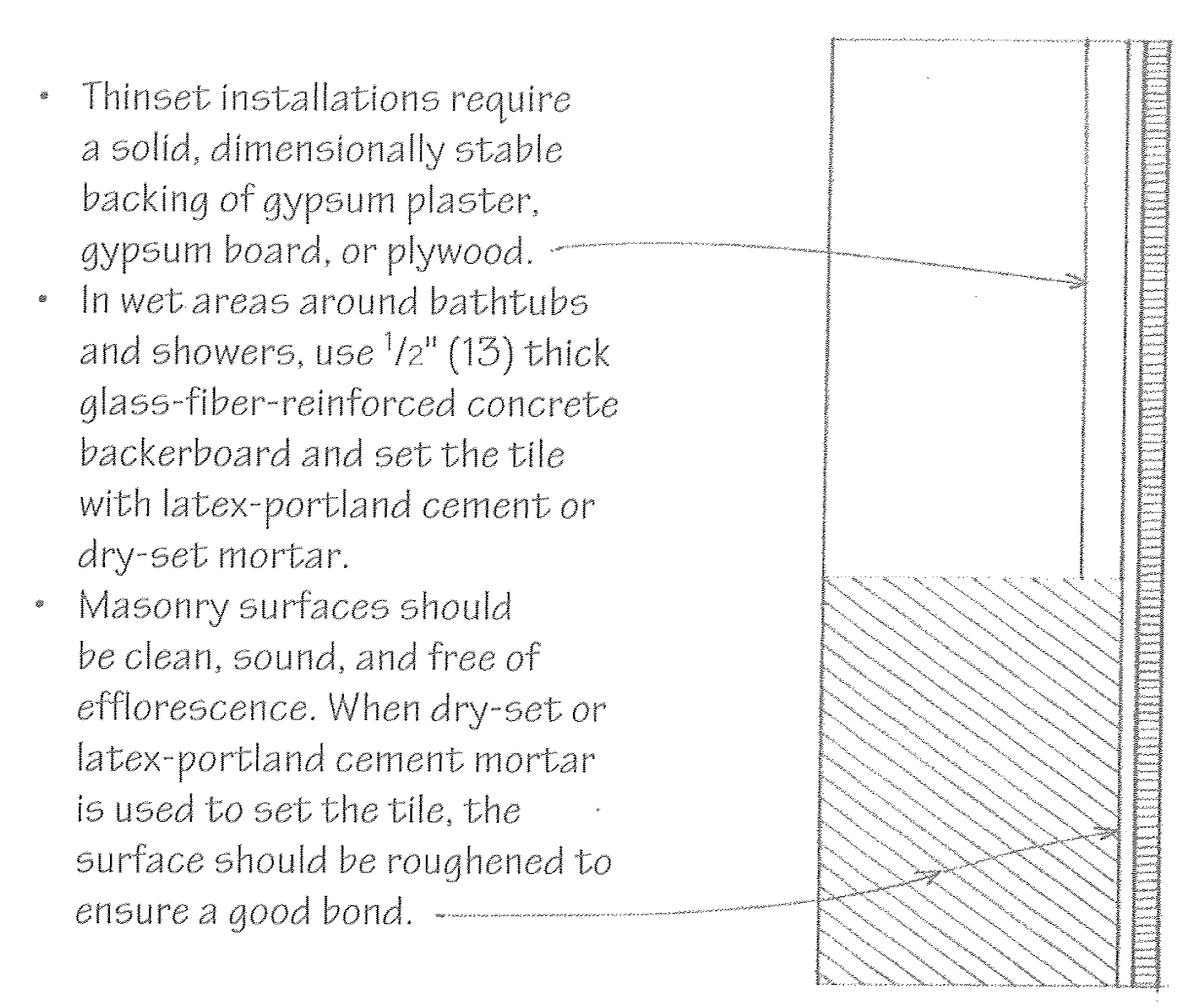 FINISHES
Thinset Process
26
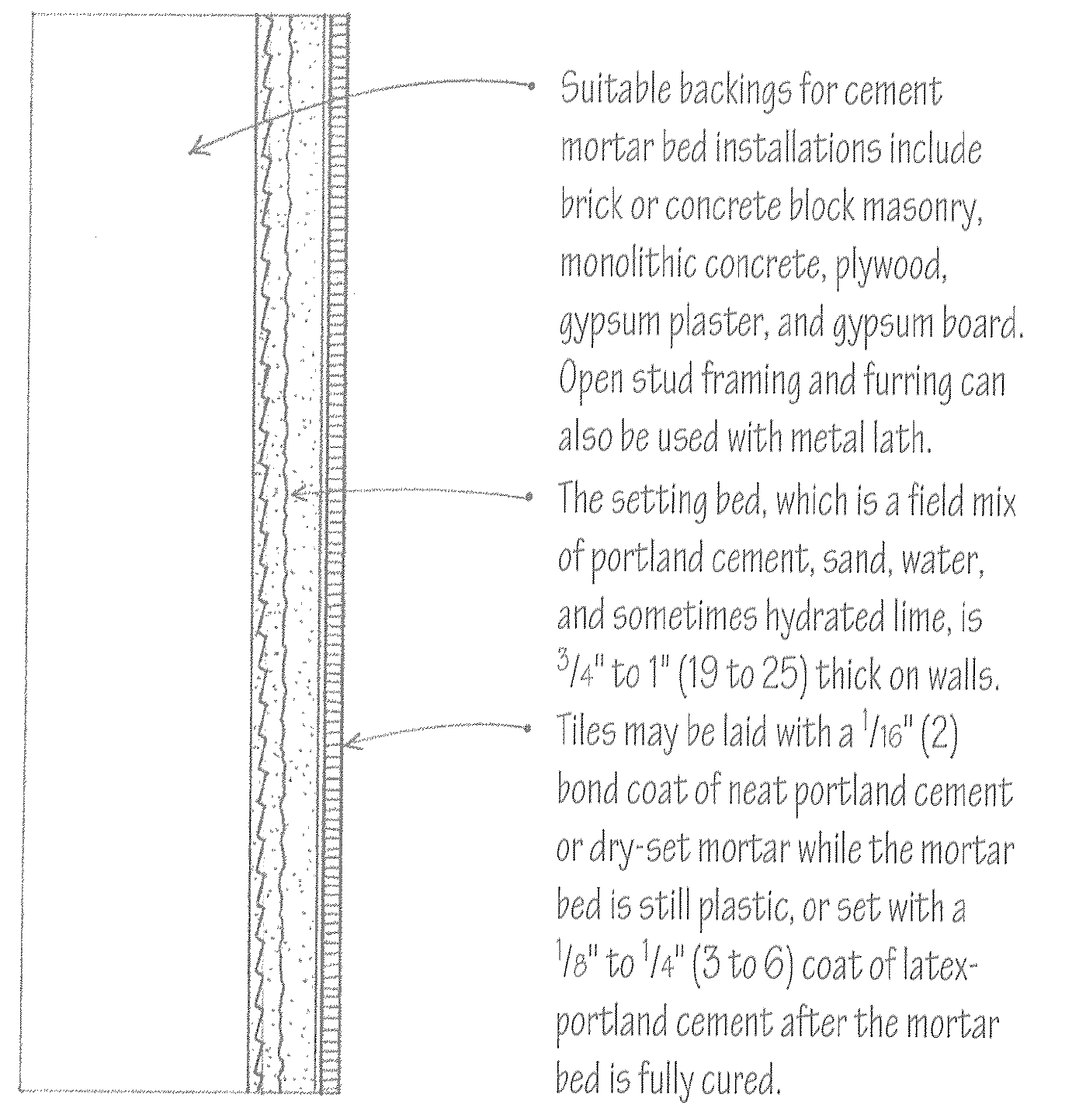 FINISHES
Thickset Process
27
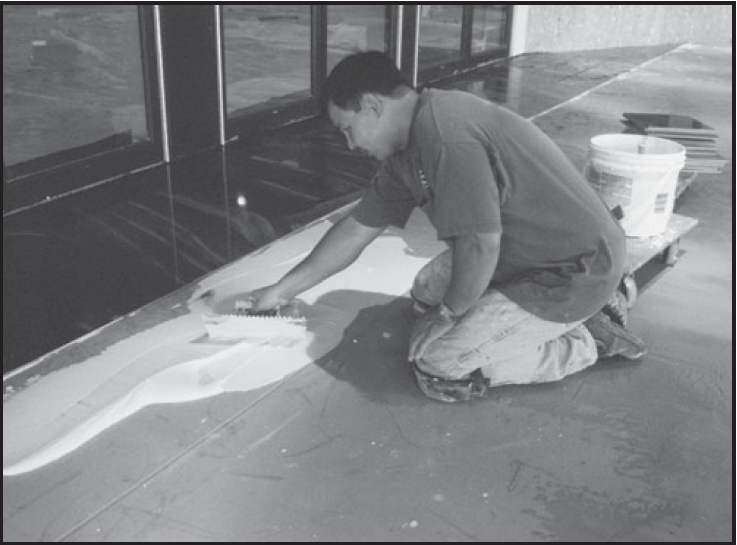 Installation of tile using the thin-set method at an exterior building entrance.
(a) Latex-modified portland cement mortar being spread on a concrete slab using a notched trowel for a thin-set application.
28
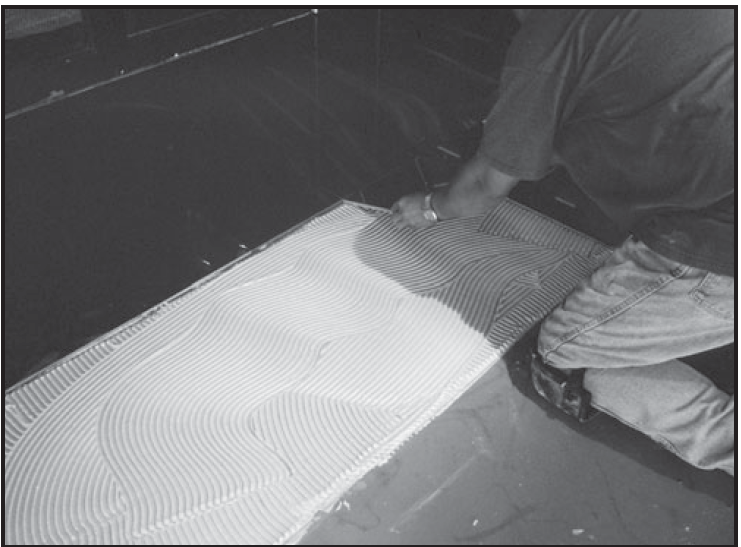 (b) A tile being set into the mortar bed. The purpose of the notched trowel is so that the proper amount of mortar will be applied—when the tile is pressed down the mortar becomes evenly distributed.
29
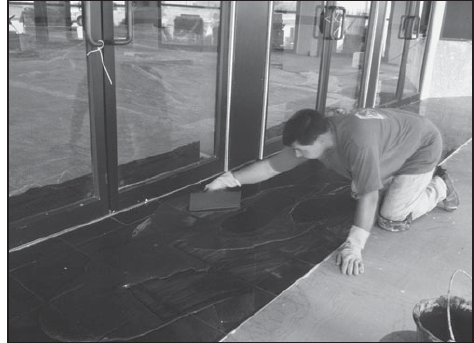 (c) Grout being applied to the tile joints, usually 24 h after tile has been set.
30
6)TERRAZZO
Terrazzo is a mosaic floor or paving composed of marble or other stone chips, set in a cementitious or resinous matrix and ground and polished when dry. It provides dense, extremely durable, smooth flooring surface whose mottled colouring is controlled by the size and colours of the aggregate and the color of the binder.
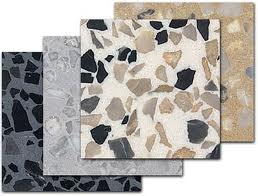 31
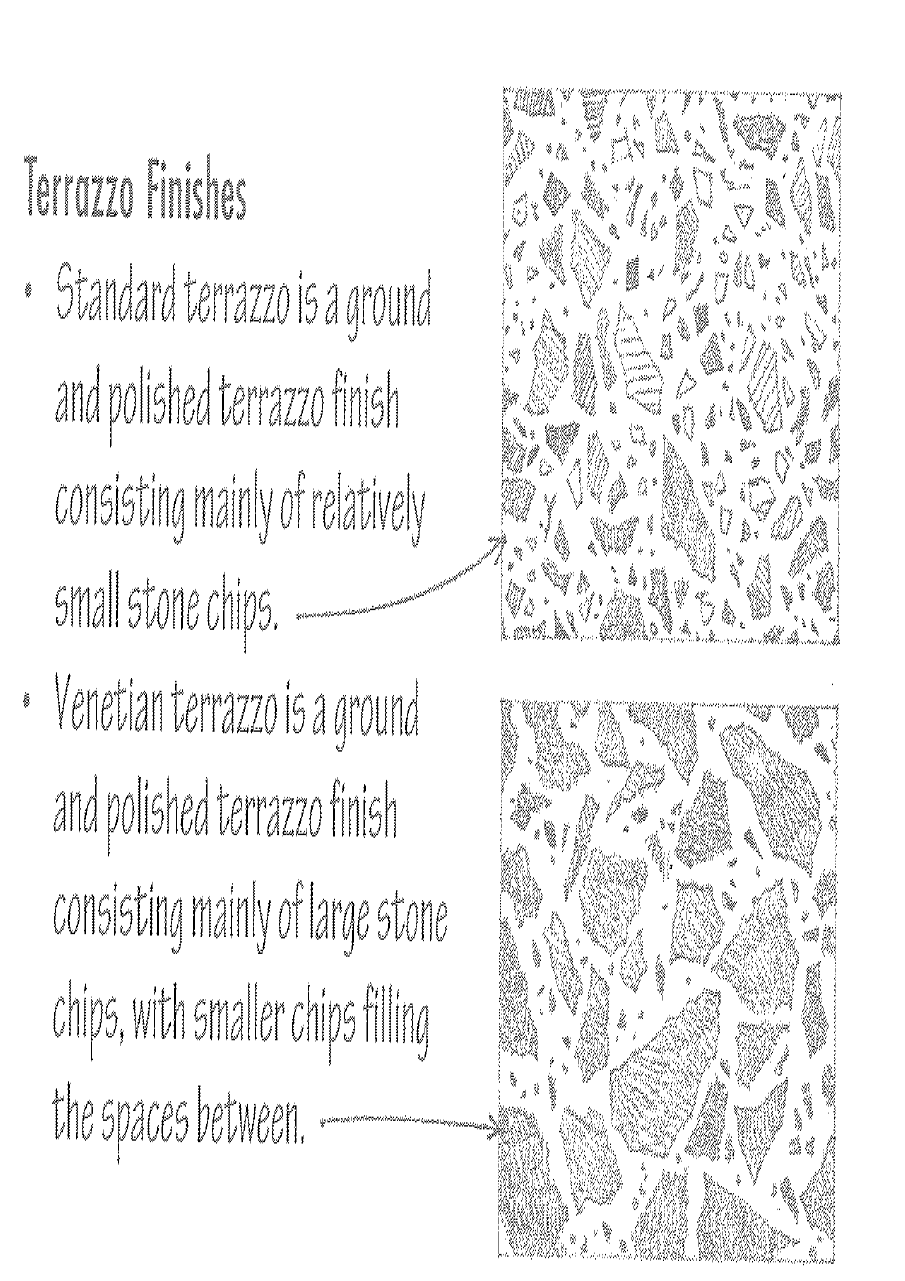 FINISHES
32
TERRAZZO cont..
Metal or plastic-tipped divider strips are used:
To lacalize shrinkage cracking
To serve as a construction joints
To separate the different colours ofa floor pattern
To act as a decorative elements
33
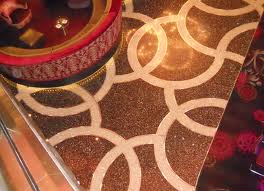 TERRAZZO cont..
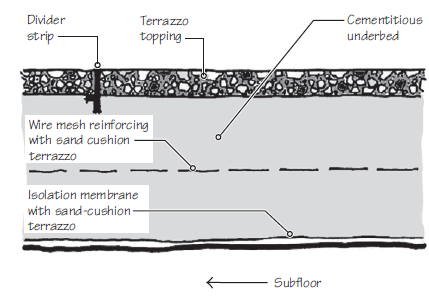 A section through
cementitious terrazzo.
34
7)WOOD FLOORING
Wood flooring is valued in residential applications for the warmth and beauty it brings to a room. It is also used extensively for athletic floors, such as basketball, volleyball, and racquetball courts, as well as for theater and dance floors, where durability, hardness, and resiliency are highly desired.
35
WOOD FLOORING cont..
Most commonly used species of wood
Ash: White
Beech: American and red
Birch: Yellow
Cherry: African, black, and Brazilian
Hickory
Maple: Black and hard
Oak: Northern red, red Southern, and white
Pecan
Pine: Eastern white, Southern yellow, and heart
Walnut: African, black, Brazilian, and Peruvian
36
WOOD FLOORING cont..
Unlike the other floor coverings controlling the moisture content of wood flooring during fabrication and installation is imperative as it is a hygroscopic material.

Historically, strips and planks were installed over wood sleepers

Today, strips, planks, and parquet can be installed over a plywood  subbase, or directly to the subfloor. Nails, staples, and water-based adhesives are used to attach to wood subfloors, whereas adhesives are required for concrete.
37
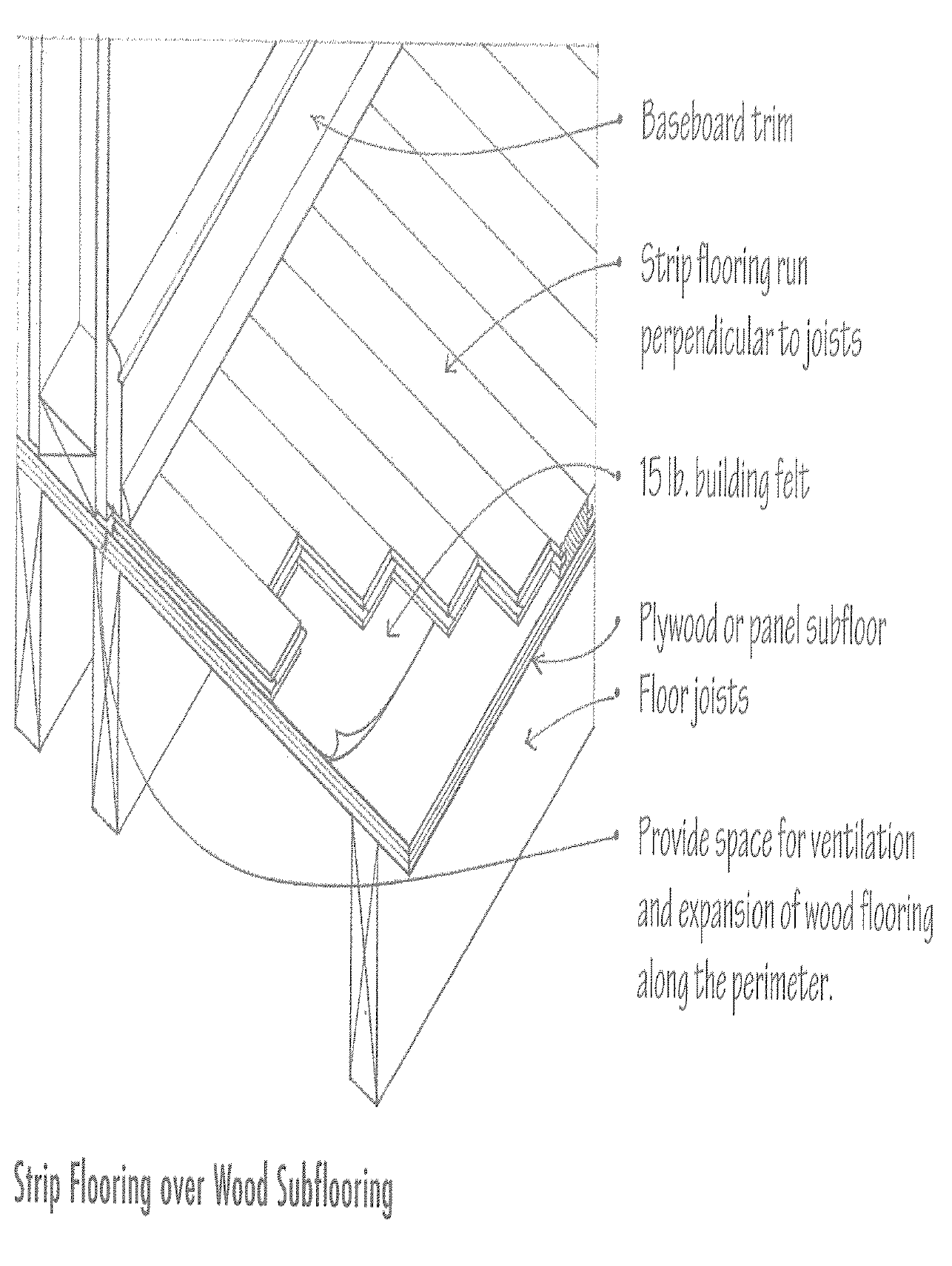 FINISHES
38
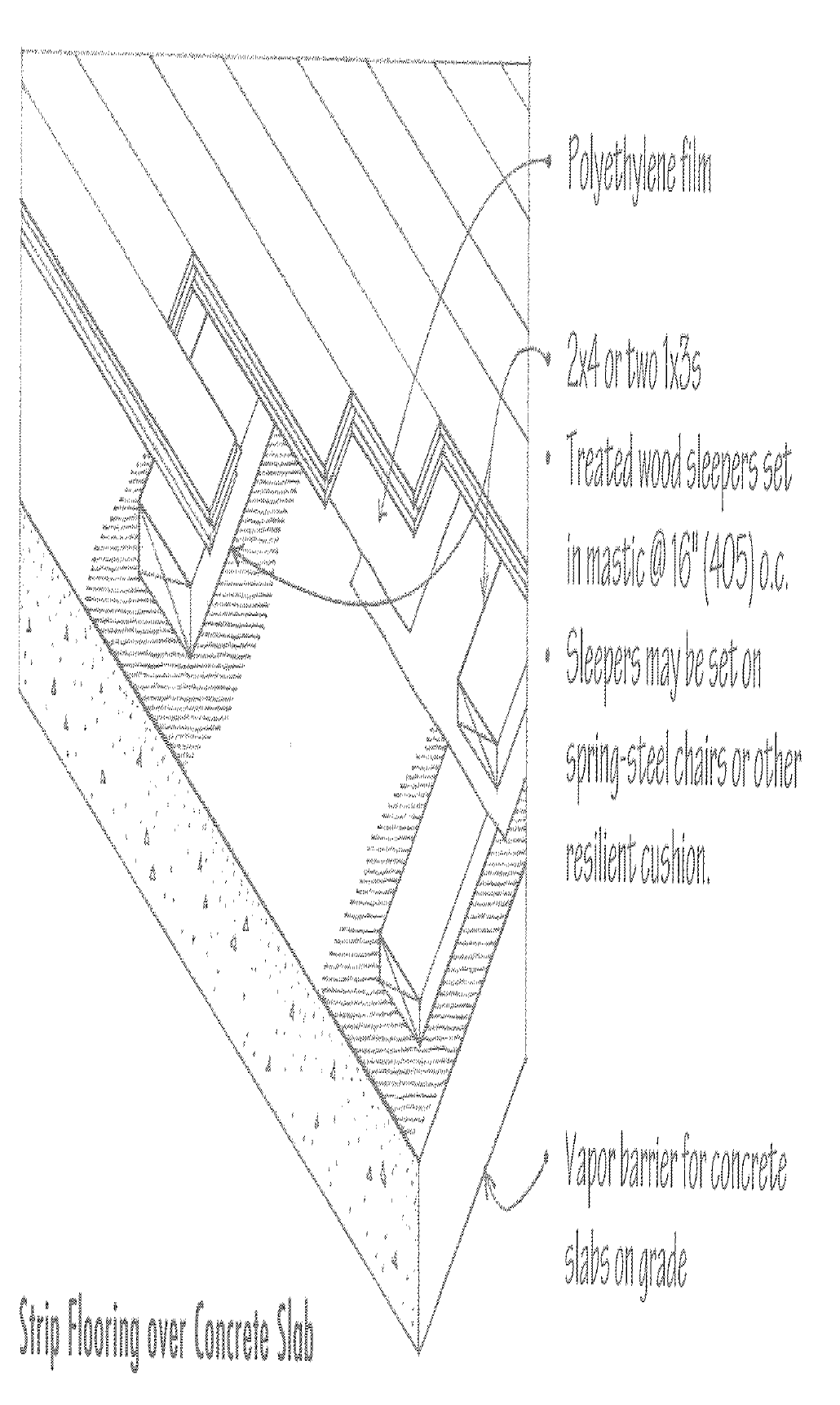 FINISHES
39
FINISHES
40
FINISHES
41
FINISHES
42
8)STONE TILES
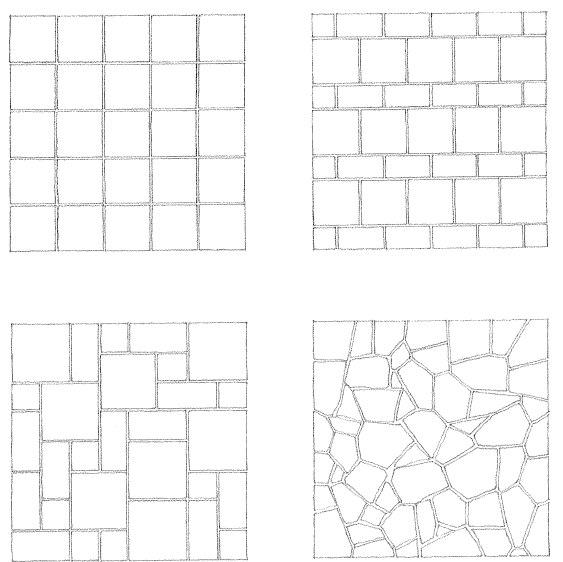 Stone panels for flooring, also known as dimension stone, are natural stones that have been selected and fabricated (cut and trimmed) to specific shapes and sizes, with or without mechanical dressing of one or more surfaces
43
STONE TILES cont..
It is important to note that the properties of stone critical for selecting stone for exterior cladding may not be important (or as important) for the stone used in floors. For example, weatherability and flexural strength of stone (important for exterior cladding) are less important for flooring, where stone’s compressive strength and abrasion resistance are extremely important.
Natural stone used for panel flooring include granite, marble, limestone,slate, and other quartz-based stones such as sandstones, bluestones,and quartzities.
Stone panels are uniformly fabricated on five faces, with the backs being left ungauged (cut in a way that does not allow for uniform thicknesses).The panels are actually slabs of stone and usually have large dimensions in one or both directions. Because the panels are not uniformly thick, they must be installed over a thick-set mortar bed.
44
Austin Hall at Harvard University (1881–1884), designed by Henry Hobson
Richardson, is a virtuoso performance in stone masonry. Notice the intricate carving
of the yellow Ohio sandstone capitals and arch components. The spandrels above the
arches are a mosaic of two colors of Longmeadow sandstone blocks. The depth of the
arches is intentionally exaggerated to impart a feeling of massiveness to the wall at
the entrance to the building. (Photo by Steve Rosenthal )
45
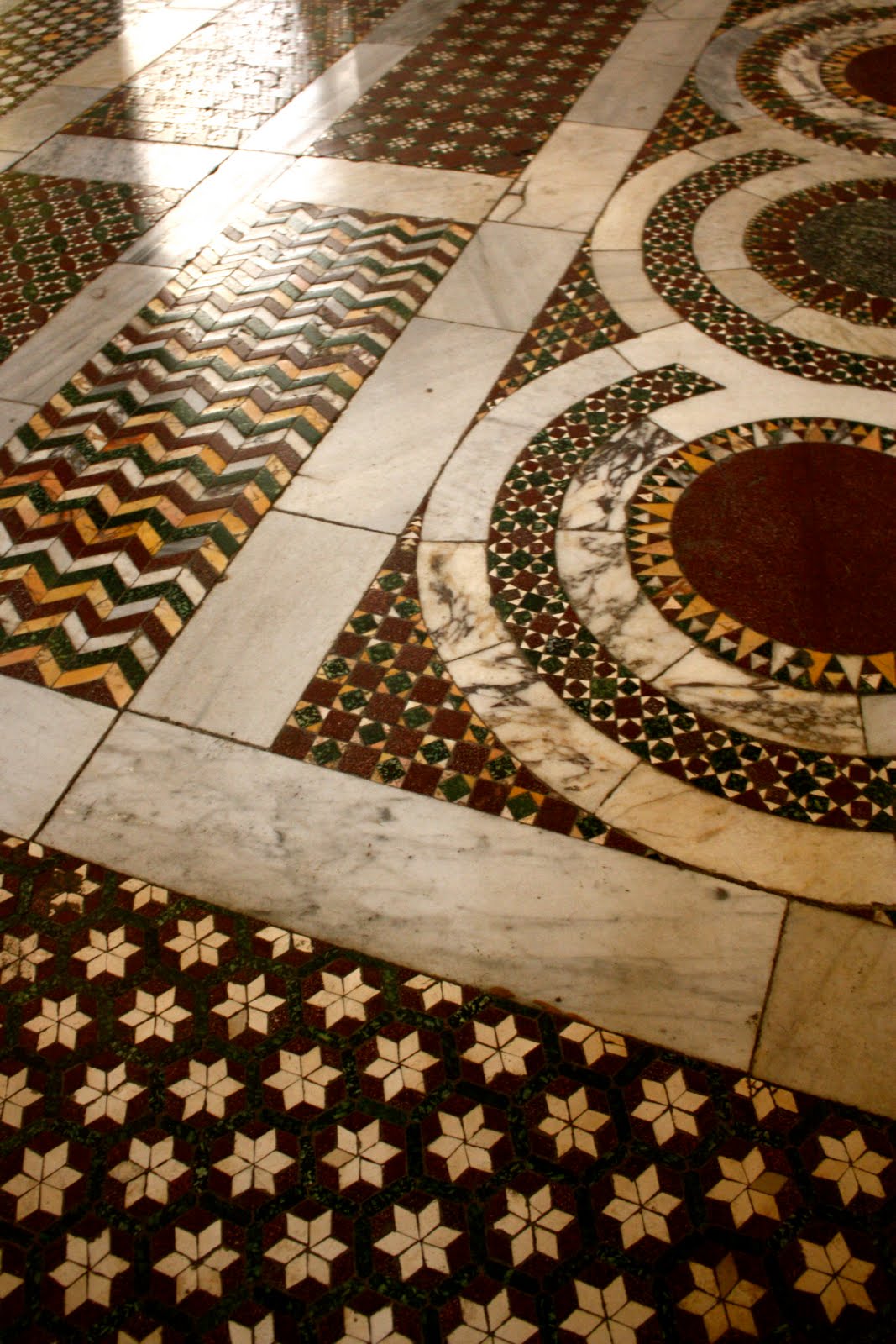 STONE TILES
The tiles or slab may be laid irregular or irregular patterns over portland cement mortar bed in a manner similar to the installation of ceramic tile flooring. Thin stone flooring may also be applied using the thinset process
46
FLOOR WITH DIFFERENT TYPES OF MARBLES
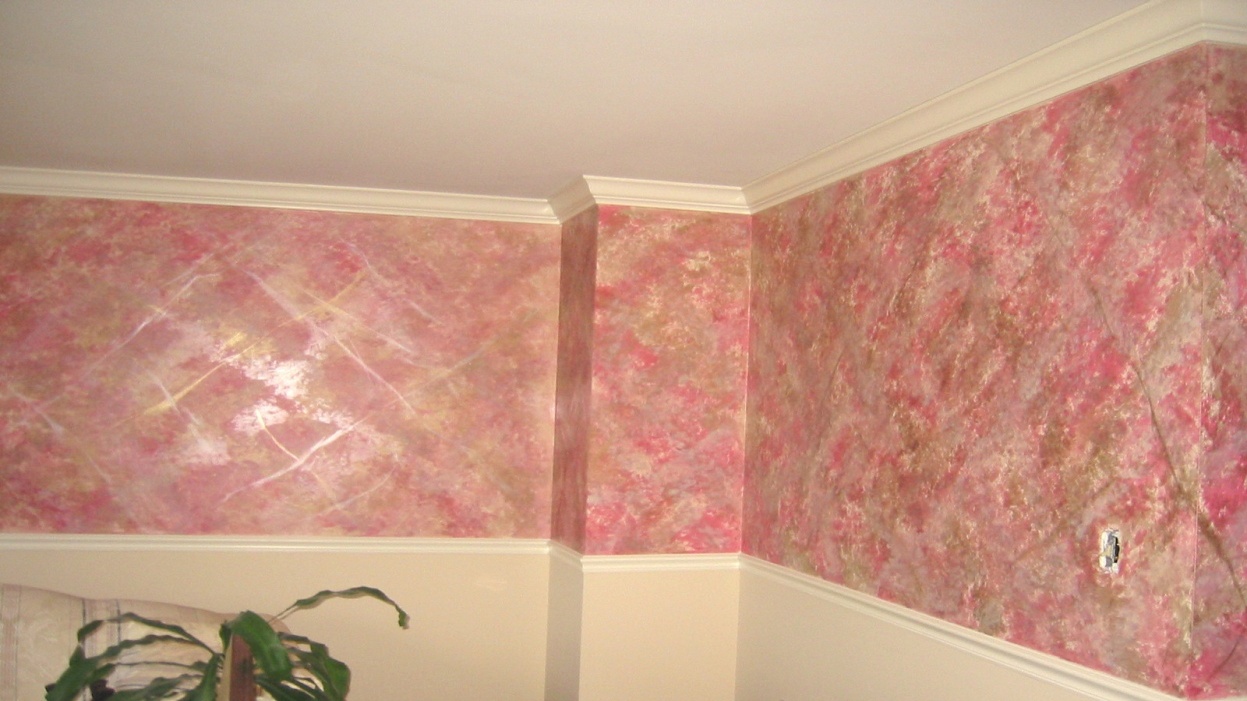 PINK MARBLE WALL
47
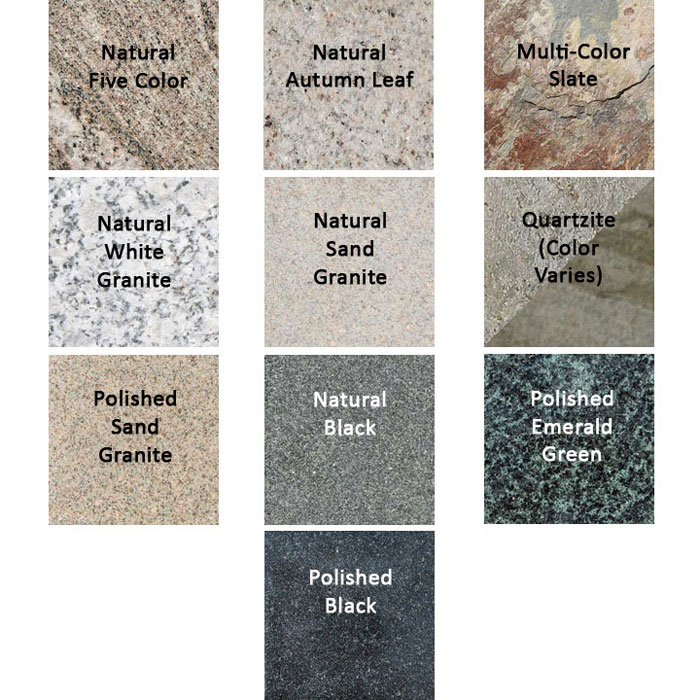 FINISHES
48
9)CARPETING
The most tactily comforting floor covering is carpet. With a centuries-long history of exquisite rugs and carpets, carpet continues to be the covering of choice due to its softness, contribution to quietness, and emotional feeling of comfort. Carpet is also used extensively for rooms where a quiet environment is necessary or desired.
Fibers, the basic component of carpet, are either natural or synthetic. The most common fibers are made of Nylon, Polypropylene or  Wool
49
CARPETING cont..
Carpeting provides floors with both visual and textural softness, resilience , and warmth in a wide range of colours and patterns. These qualities in turn , enable carpeting to absorb sound, reduce impact noise, and provide a comfortable and safe surface to walk on. As a group , carpeting is fairly easy to maintain.
Carpeting is normally installed wall to  wall ,covering the entire floor of a room. It can be laid directly over a subfloor and underlayment pad, obviating the need for a finish floor. It can also be laid over an existing floor
50
CARPET CONSTRUCTION TYPES
CARPET FACE CONSTRUCTIONS
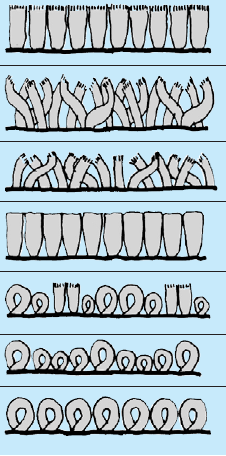 CARPETING cont..
51
CARPETING cont..
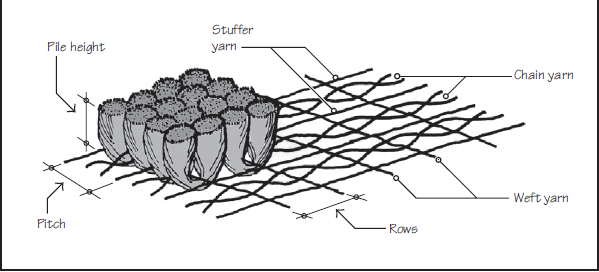 INSTALLATION
Stretch-In
Direct Glue-Down
Double Glue-Down
Other Methods
General characteristics of knitted and woven carpets.
52
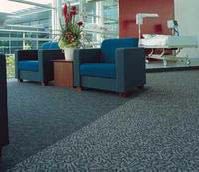 Carpet applied to floor of a room
Carpet applied to the walls of a room
53
10)GLASS TILES
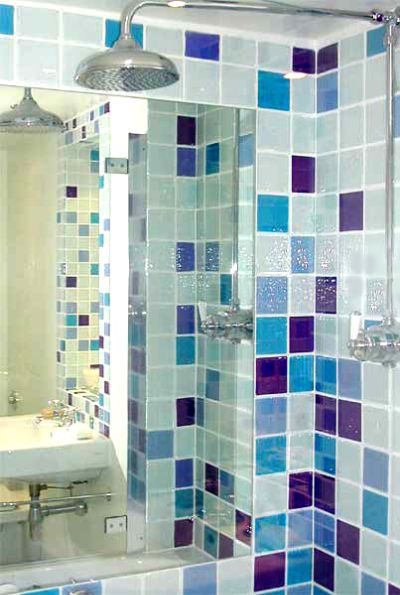 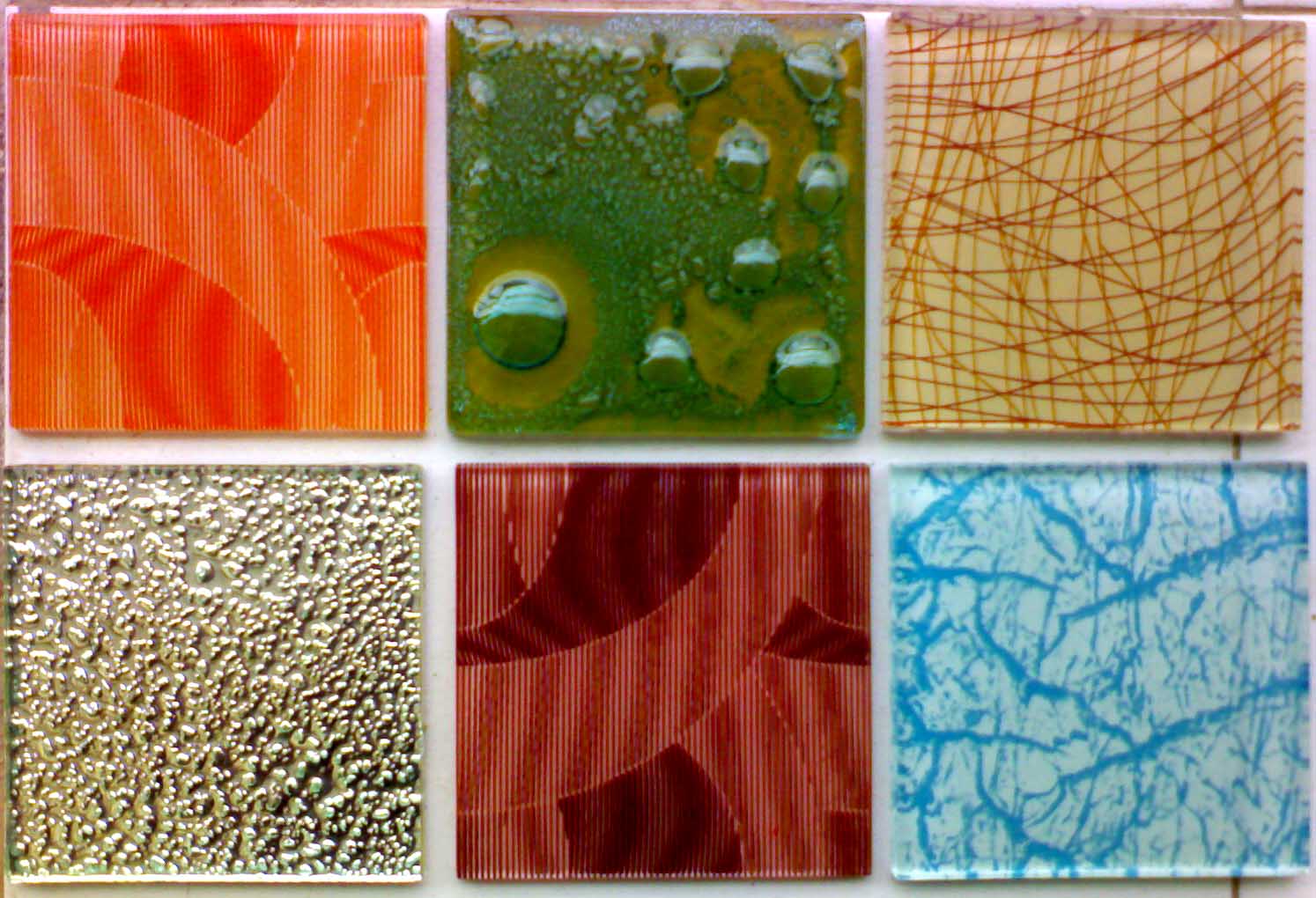 54
55
11) RESILIENT FLOORING
Resilient flooring materials provide an economical , relatively dense, nonabsorbent flooring surface that is durable and easy to maintain. Their degree of resistance enables them to resist permanent indentation and contributes to their quietness and comfort underfoot. How comfortable a resilient covering is , however depends not only on its resilience but also on its backing and the hardness of the supporting substrate.
56
RESILIENT FLOORING cont..
FORMS OF RESILIENT FLOORING
There are two forms of resilient flooring: tiles and sheets. Resilient tiles are uniformly sized after manufacturing, most commonly 12 in. square; however, other sizes and shapes are available.
 Tiles are usually more economical and are used when joints are not objectionable or there is a desire to create a particular pattern with different color tiles. 
Resilient sheets are available in rolls of continuous length, which are typically 6 or 12 ft in width. Sheets are used when there is either a desire to cover as much of the floor as possible without joints or there is a desire to create a larger pattern that cannot be accomplished by tiles.
57
RESILIENT FLOORING cont..
TYPES OF RESILIENT FLOORING MATERIAL
SOLID VINYL TILES
VINYL COMPOSITION TILES (VCT)
RUBBER TILES
SHEET VINYL
LINOLEUM TILES AND SHEETS
CORK TILES
58
A high performance vinyl composite floor tile
59
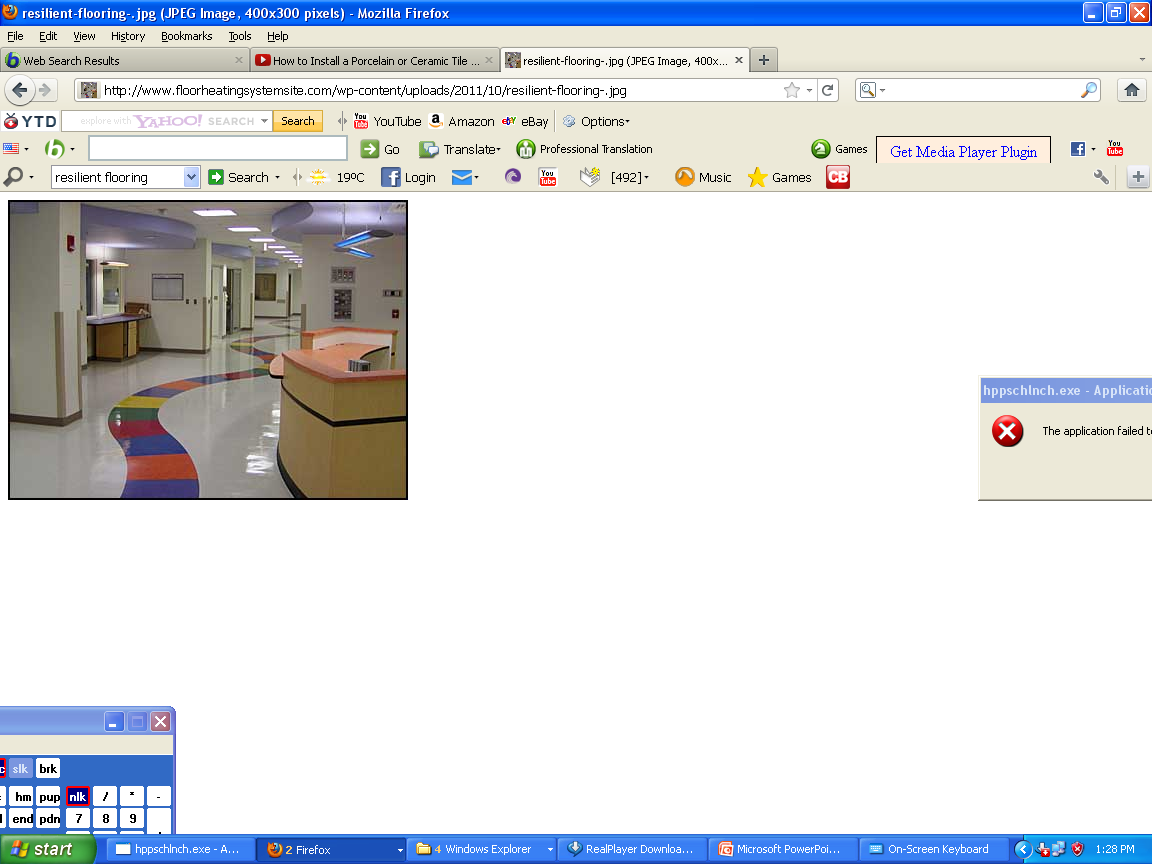 60
61
12)OTHER FLOORING MATERIALS
Brick
Concrete Staining
Specialty Floor Covering
Clear Finished Concrete
62
OTHER FLOORING MATERIALS cont..
BRICK
Full-size brick or split-face brick can be used for interior and exterior floor coverings. They can be thin-set or thick-set mortared for interior floors, with or without grouted joints, generally following the same methods as used for ceramic and stone tile flooring or stone panel flooring.
63
OTHER FLOORING MATERIALS cont..
CONCRETE STAINING
A popular finish is to apply an acid stain to concrete, which penetrates down into the concrete surface and reduces visibility to wear. The finish has a mottled appearance and can be left as is or can be covered with a clear sealing product.
64
CONCRETE STAINING
65
OTHER FLOORING MATERIALS cont..
CLEAR FINISHED CONCRETE
Another popular finish is the application of a clear or tinted sealing product that can be polished to a high gloss finish
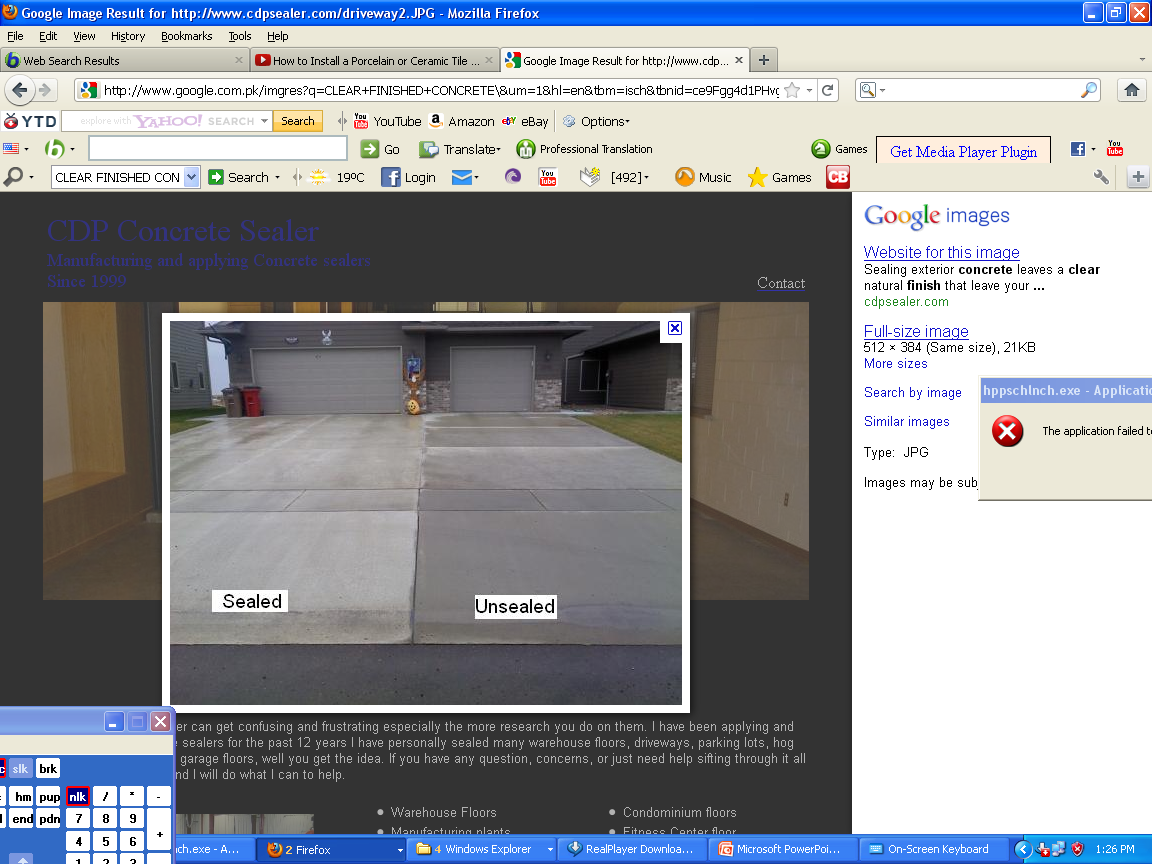 66
OTHER FLOORING MATERIALS cont..
SPECIALTY FLOOR COVERING
There are many floor-covering products that can be used for specialty purposes. These include rubber mats around swimming pools and in athletic locker rooms and elevated access flooring used in computer equipment and television broadcast rooms where there is a considerable amount of wiring on the floor. Also, increasingly popular in large office buildings is elevated access flooring, which is combined with the heating-cooling systems to distribute air below the flooring instead of through overhead ducts.
67
THANK YOU
68